140 MBio
Lab 9 (Eaxmples of Microorganisms)
Aljawharah Alabbad  
Amal Alghamdi 
2017
1
Grouping of organisms into kingdoms is  based on 3 factors :
1
2
3
2
1st : Cell Type
The presence or absence of cellular  structures such as the nucleus, mitochondria,  or a cell wall
3
1st : Cell Type
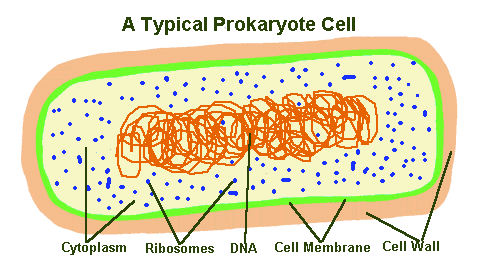 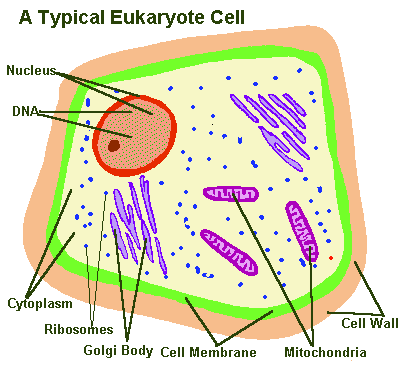 4
2nd : Cell Number
5
3rd : FeedingType
6
The Five-Kingdom System of Classification
7
8
9
1st : MoneraKingdome (Bacteria)
10
Bacterial Morphology
Coccus

Bacillus

Spirillum

Filamentous
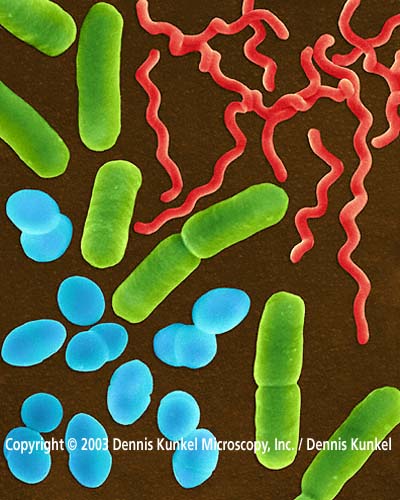 11
Aggregation System
Mono-

Diplo-

Strepto-

Staphylo-
12
1.	Cocci
For example :

Staphylococcusaureus

Shape : cocci
Arrangement : cluster (staph)  Reaction with gram stain :  Positive (purple).
Disease : skin infection.
13
2- Bacillus
أنظمة التجمع المختلفة لخلايا البكتيريا العصوية
Arrangement of bacilli
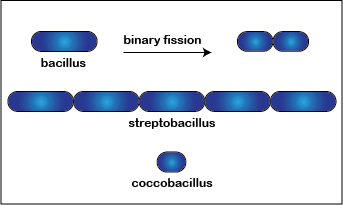 مفردة
Mono-
في سلاسل
Strepto-
14
2- Bacillus
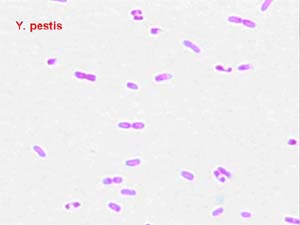 مثل البكتيريا المسببة للطاعون Plaque

Yersinia  pestis

عصيات  قصيرة سالبة الجرام
15
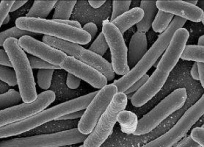 صورة الكتروميكروسكوبيه لبكتيريا عصويه قصيرة Electromicrograph of Short rods
بكتيريا القولون

 Escherichia coli
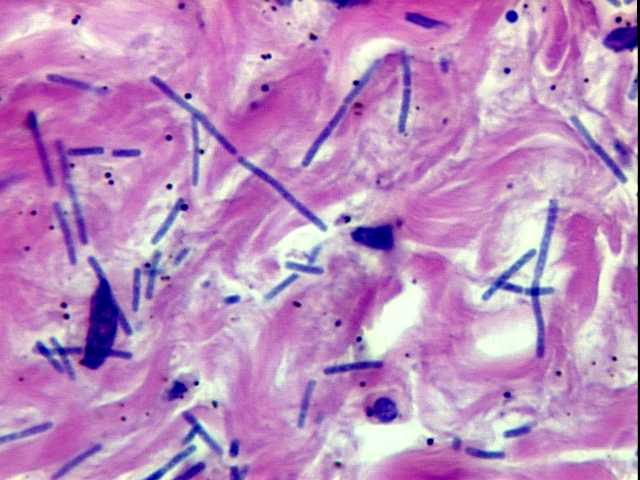 Bacilli Gram-positive bacteria in chains
البكتيريا المسببة لمرض Anthrax

Bacillus anthracis
16
3- Spirillum
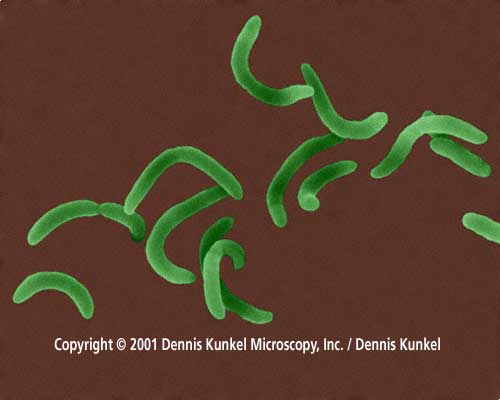 البكتيريا المسببة الكوليرا

 Vibrio cholerae
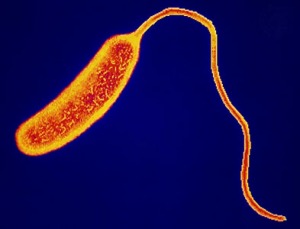 17
4- Spirochete
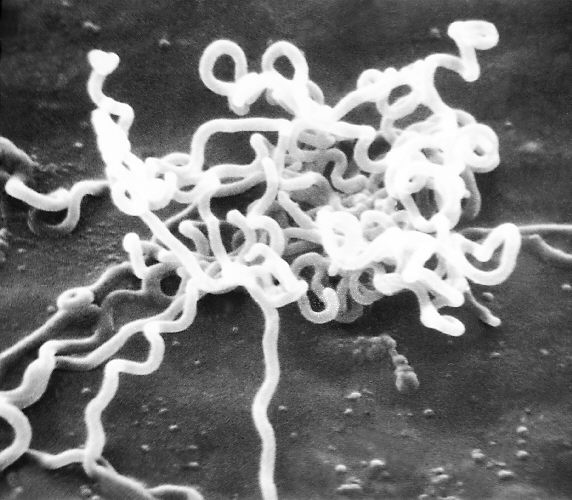 البكتيريا المسببة لمرض الزهري Syphilis

Treponema  pallidum

G-ve bacteria
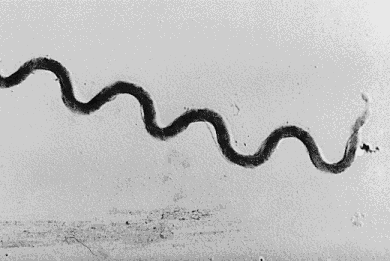 18
5- Filamentous (Actinomycetes)
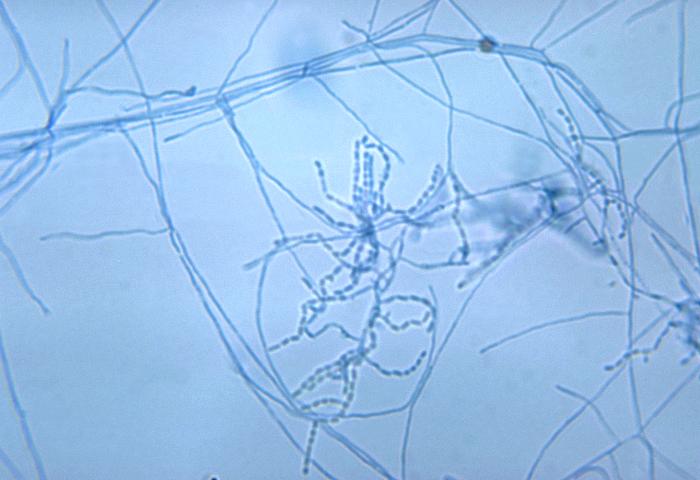 Branched bacilli

e.g.  Nocardia
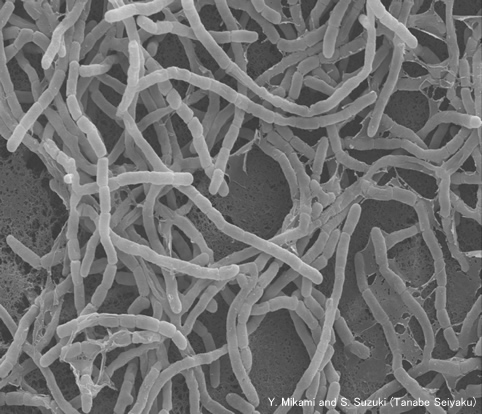 19
Motility of Bacteria
بكتيريا غير متحركه:
مثل معظم البكتيريا الكرويه

بكتيريا متحركه بواسطة:
- الأسواط Flagella  (flagellum sn.)
مثل : Escherichia coli



الانزلاق  Gliding  
- (مثل Myxobacteria)
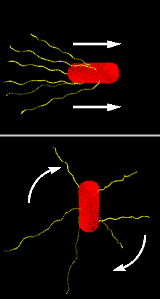 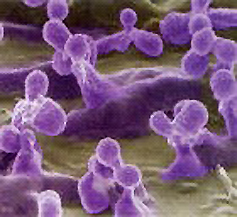 20
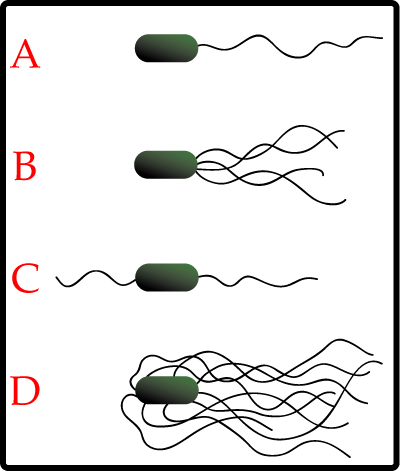 A_ وحيدة السوط Monotrichous 
B_ طرفية الأسواط Lophotrichous
C_ قطبية الأسواط Amphitrichous
D_محيطية الأسواط Peritrichous
21
Response to Staining
تنقسم البكتيريا تبعاً لاستجابتها لصبغة جرام إلى:

Gram-positive bacteria
مثل: Staphylococcus aureus
وتكتسب اللون البنفسجي



Gram-negative bacteria
مثل: E. coli
وتكتسب اللون الأحمرالى الوردي
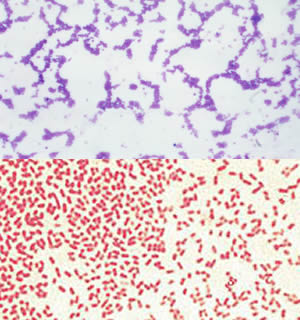 22
Fungi Kingdom
All fungi are eukaryotic

They may be unicellular or multicellular

All fungi have a cell wall
Unicellular       
 (yeast)
Multicellular
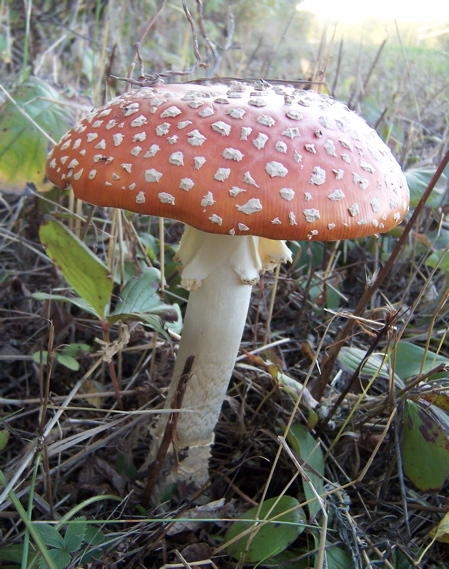 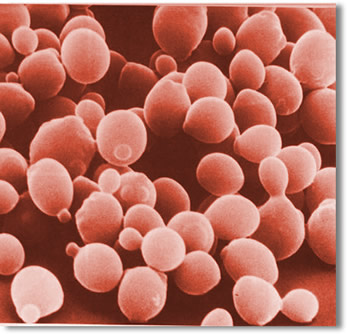 23
classified by how they reproduce

1- Zygospore (الزيجية ) :
Zygomycetes e.g. Rhizopus  sp.
2- Ascomycetes: (الأسكية)  
e.g. Penicillium nutatum ،  Aspergillus niger 
، Saccharomyces cerevisiae
3- Basidiomycete( البازيدية )  :
e.g. Agaricus
4-  Deuteromycetes (الناقصة )   :
e.g.  Fusarium
24
فطر Rhizopus
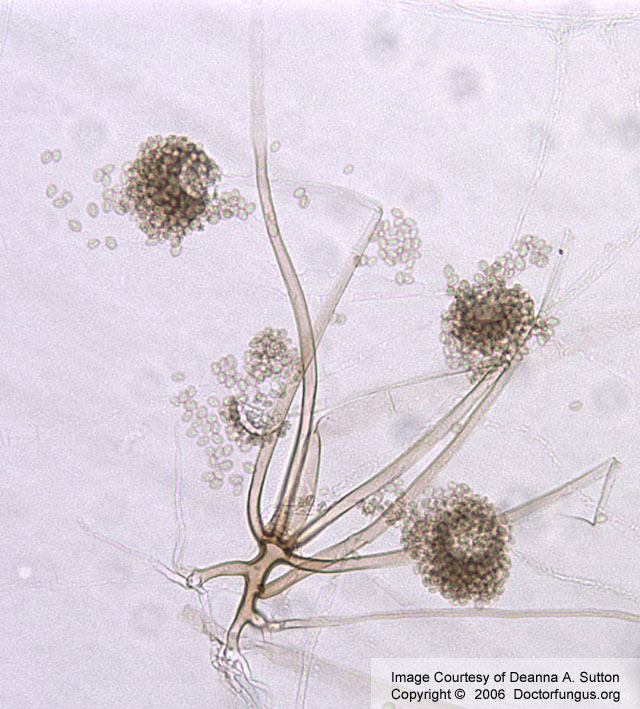 جراثيم  غير متحركه
حافظة جرثومية
العويميد
الياقة
الحامل الجرثومي
هيفات مدادة
أشباه جذور
25
فطر Aspergillus
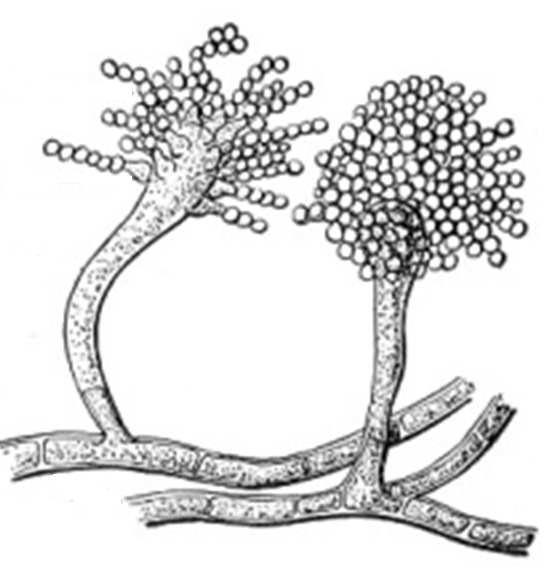 Chains of Conidia
سلاسل من الجراثيم الكونيدية
Vesicle
الحويصلة
Conidiophore
الحامل الكونيدي
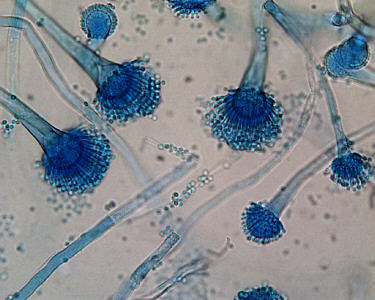 Septated & branched Hyphae
خيط فطري مقسم ومتفرع
26
فطر Penicillium
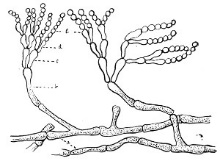 Conidia
سلاسل من الجراثيم الكونيدية
Sterigmata (Phialides)
Metula
Conidiophore
الحامل الكونيدي
Septated & branched Hyphae
خيط فطري مقسم ومتفرع
27
فطر Saccharomyces
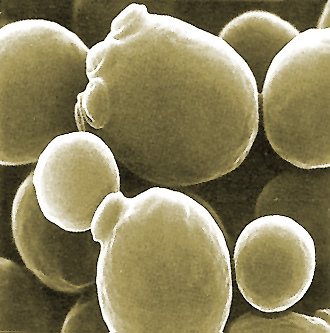 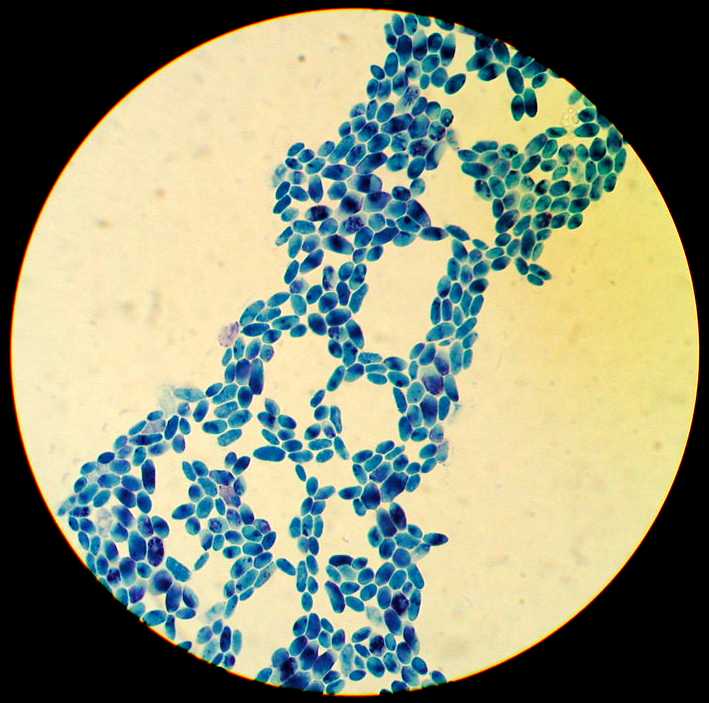 28
فطر Saccharomyces
Asexual reproduction: 
By Budding
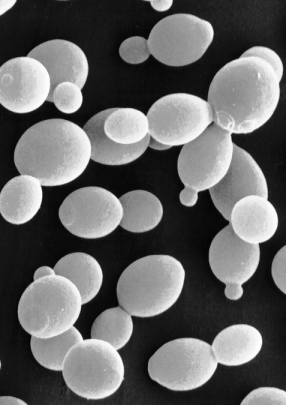 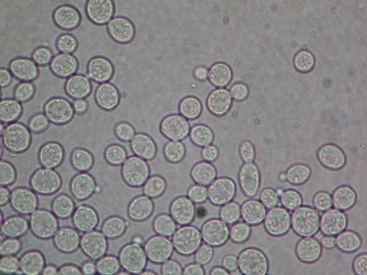 Bud
29
فطر Agaricus
الجسم الثمري
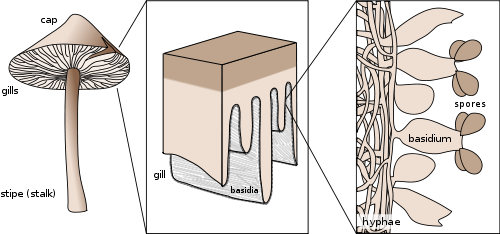 الجراثيم البازيدية
الخياشيم
Annulus
الطوق
حامل بازيدي
العنق
الحوامل البازيدية
30
3rd: Algae
31
Where can Algae live?
32
Structure
e.g. 
Chlamydomonas
e.g. 
Spirogyra
e.g. 
Volvox
33
Example of unicellular motile alge
طحلب Chlamydomonas
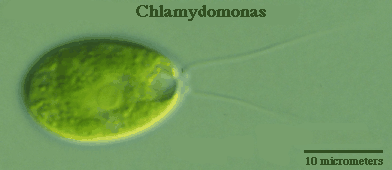 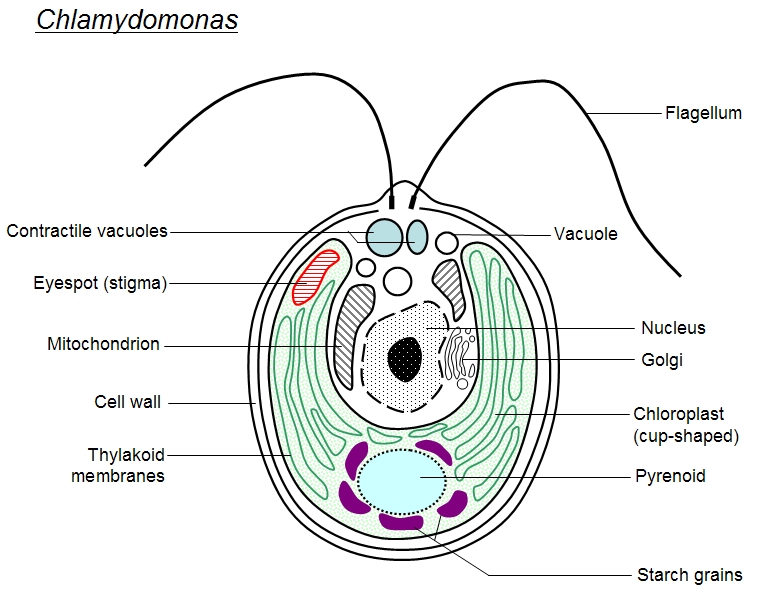 34
Algae Classification  (Pigments inclusions)
35
1- Cyanophyta
مثل : طحلب Nostoc
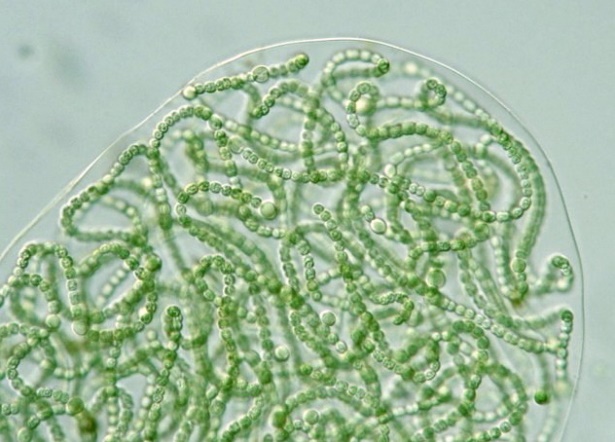 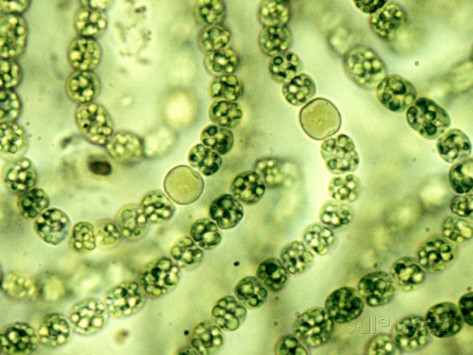 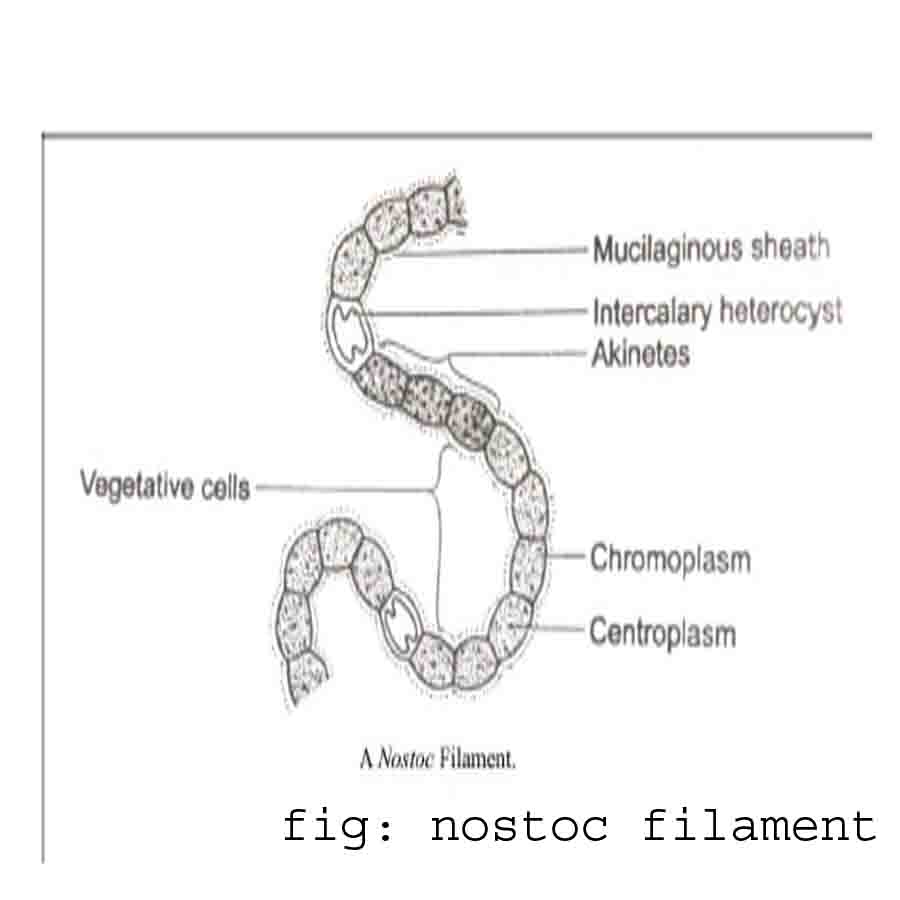 36
2- Cholorophyta
مثل: طحلبEuglena
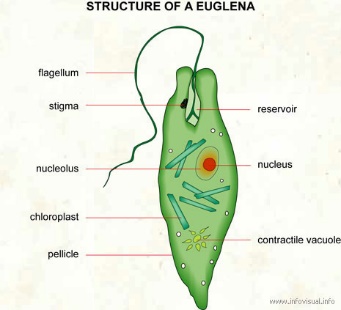 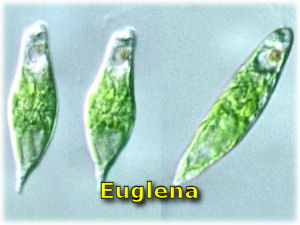 37
Conjugation in Spyrogyra
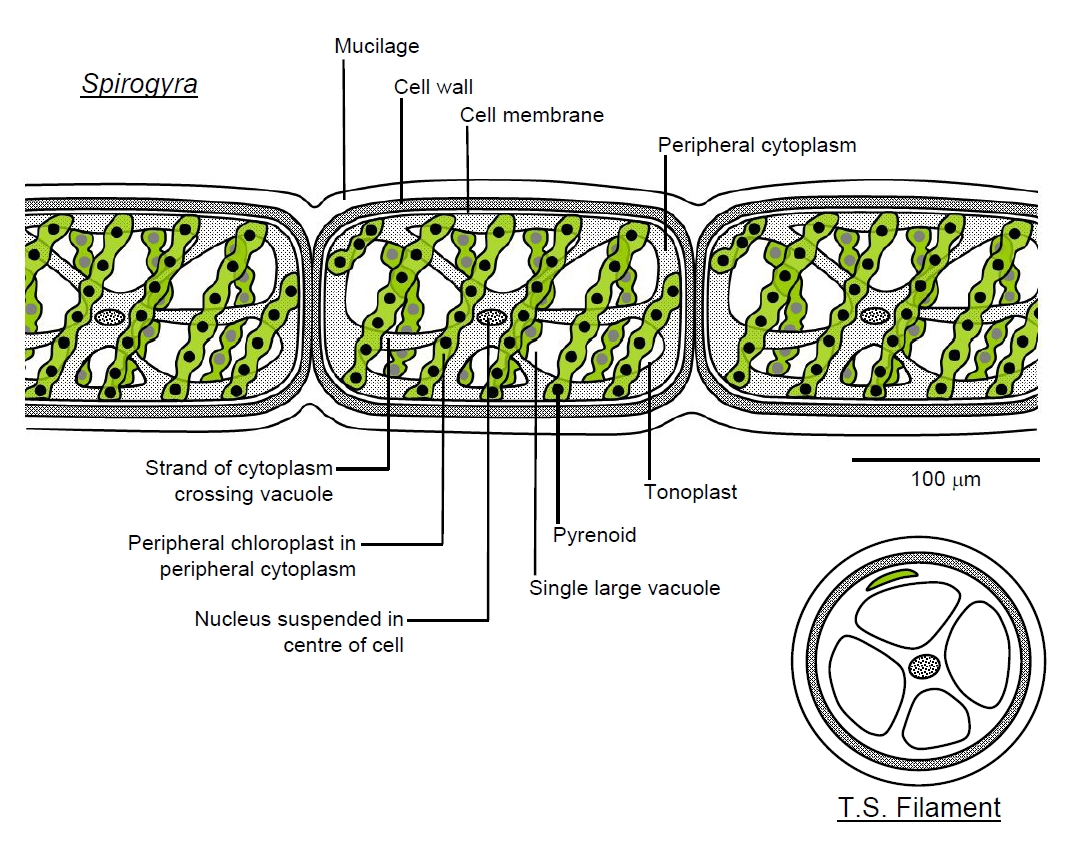 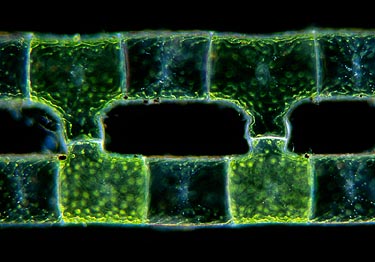 38
Microscopic graph
مثل : طحلب الفولفكس Volvox
2- Cholorophyta
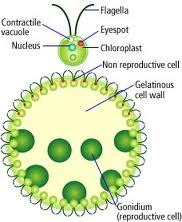 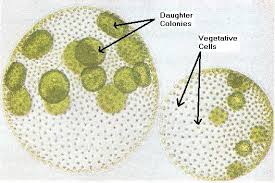 خلايا جسدية
مستعمرات بنوية
غلاف جيلاتيني
خلايا تكاثرية
39
مثل : طحلب Fucus
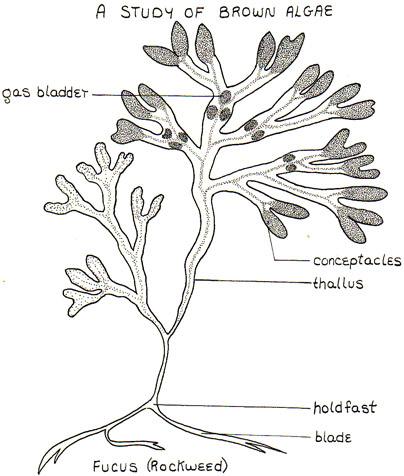 3- Phaeophyta
حوافظ جنسية
Conceptacles
40
مثل : 
طحلب Euglena
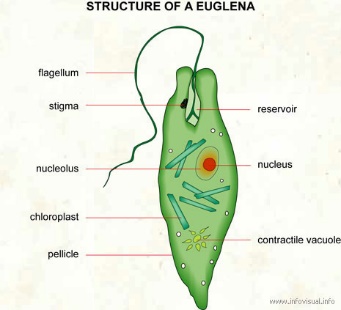 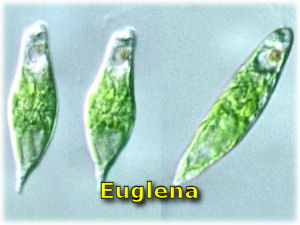 6- Euglenophyta
4th : Lichens
42
[Speaker Notes: There are 25 genera of green algae, a few golden algae, one brown alga and 12 genera of cyanobacteria that are known to become lichenized.]
Lichen’s Morphology
43
44
45
Any Questions
Amal Alghamdi
ahamdan1@ksu.edu.sa
Shoroug Alshaharani 
Aljawhara Alabbad
46